IBD & The Evolution of Targeted Therapies – How Far Have We Come?
Ugo Iroku, MD, MHS
Clinical Assistant Professor
Mount Sinai Hospital
New York, NY
Resource Information
About This Resource
These slides are one component of a continuing education program available online at MedEd On The Go titled IBD: Insights for Better Decisions

Program Learning Objectives:
Identify the benefits, risks, and clinical utility of current and emerging drug therapies for patients with inflammatory bowel disease
Discuss the implementation of IBD treatment strategies for gastroenterologists
Interpret and apply the latest guidelines for patients with IBD to improve clinical outcomes

MedEd On The Go®
www.mededonthego.com
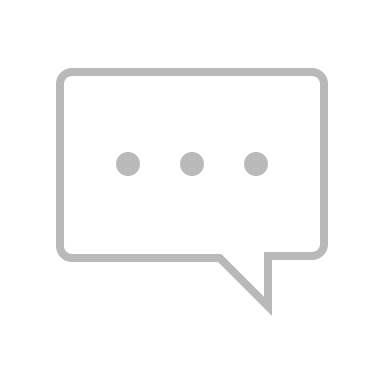 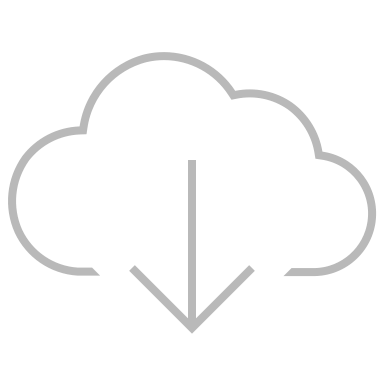 This content or portions thereof may not be published, posted online or used in presentations without permission.
This content can be saved for personal use (non-commercial use only) with credit given to the resource authors.
To contact us regarding inaccuracies, omissions or permissions please email us at support@MedEdOTG.com
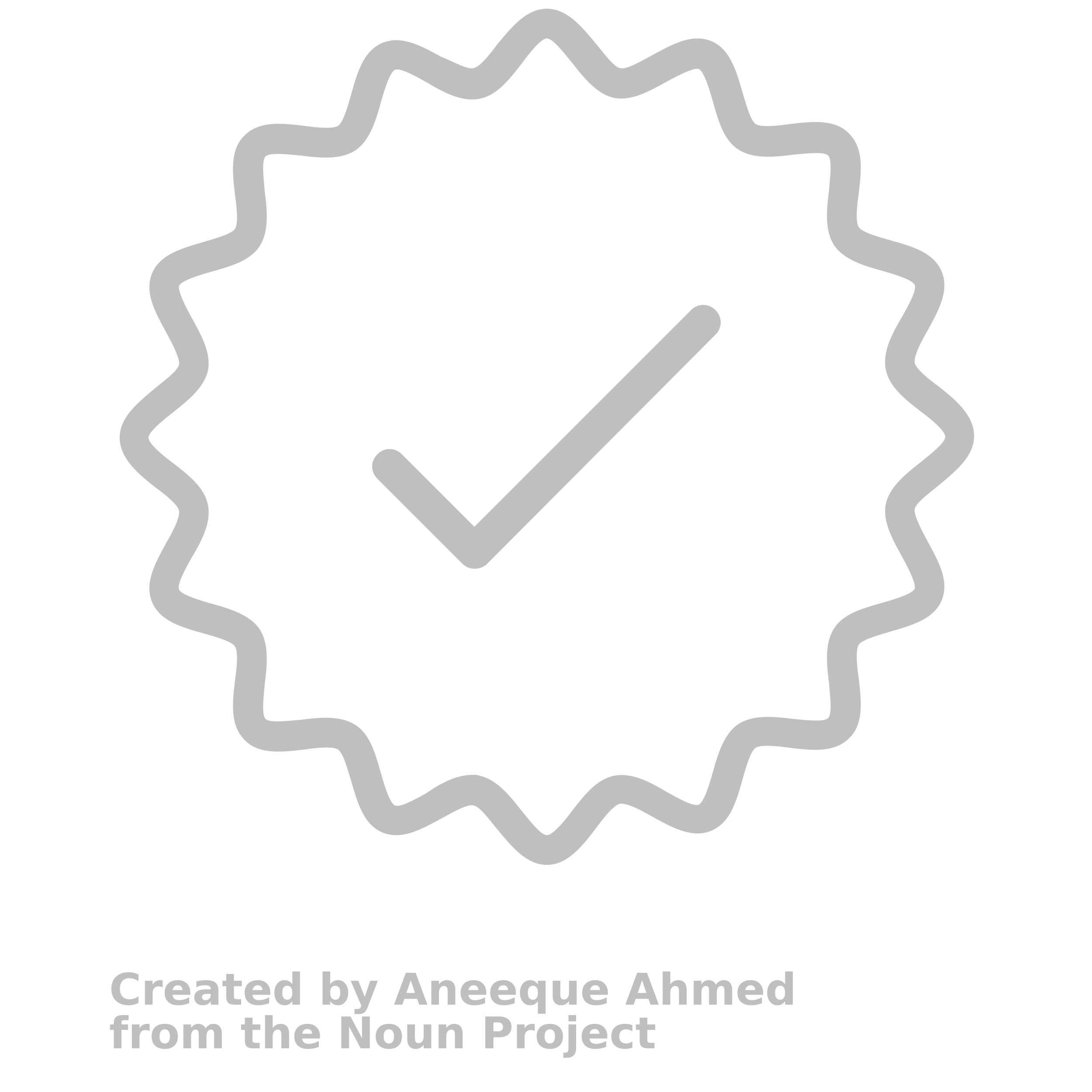 Disclaimer
The views and opinions expressed in this educational activity are those of the faculty and do not necessarily represent the views of Total CME, LLC, the CME providers, or the companies providing educational grants. This presentation is not intended to define an exclusive course of patient management; the participant should use their clinical judgment, knowledge, experience, and diagnostic skills in applying or adopting for professional use any of the information provided herein. Any procedures, medications, or other courses of diagnosis or treatment discussed or suggested in this activity should not be used by clinicians without evaluation of their patient's conditions and possible contraindications or dangers in use, review of any applicable manufacturer’s product information, and comparison with recommendations of other authorities. Links to other sites may be provided as additional sources of information.
Learning Objectives
Identify the benefits, risks, and clinical utility of current and emerging drug therapies for patients with inflammatory bowel disease
Inflammatory Bowel Disease (IBD) Therapies Timeline (1)
5ASA, 5-aminosalicylic acid; ASUC, acute severe ulcerative colitis; CD, Crohn’s disease; IBD, inflammatory bowel disease; UC, ulcerative colitis. 
IBD-EII. https://ibd-eii.com/ibdcheatsheet/
IBD Therapies Timeline (2)
IBD-EII. https://ibd-eii.com/ibdcheatsheet/
Broad & Targeted IBD Therapy Mechanisms of Action
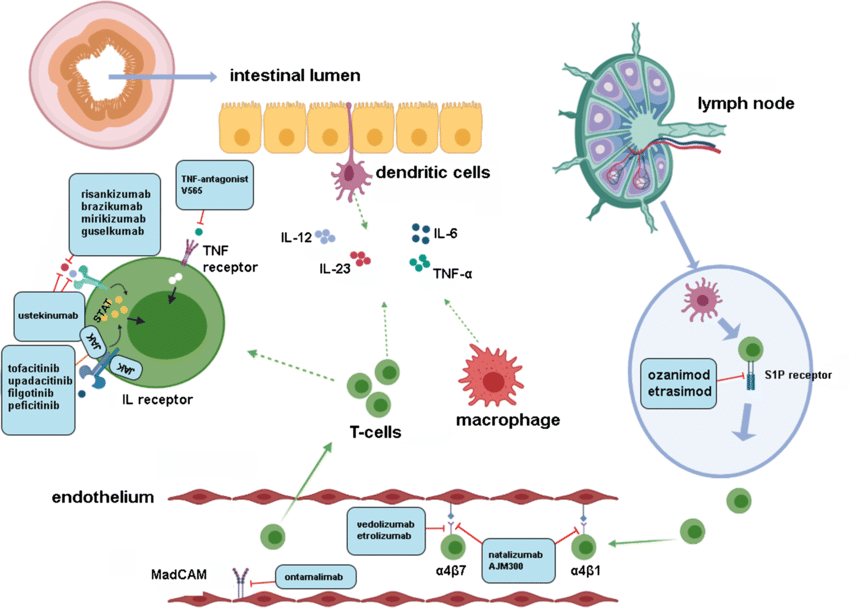 IL, interleukin; JNK, Jun N-terminal kinase; MadCAM, Mucosal vascular addressin cell adhesion molecule; TNF, tumor necrosis factor.
Casteele NV, et al. Nat Rev Gastroenterol Hepatol. 2015; 12: 373-4.
Broad & Targeted IBD Therapy Mechanisms of Action
Casteele NV, et al. Nat Rev Gastroenterol Hepatol. 2015; 12: 373-4.
FDA Approved Therapies for IBD
S1P Receptor Modulators
JAK-STAT inhibitors
IL23 Selective Inhibitors
Anti-TNF’s
Infliximab
Adalimumab
Certolizumab
Golimumab
Ozanimod
Etrasimod
Upadacitnib
Tofacitinib
Risankizumab
Mirikizumab
TNF – Tumor Necrosis Factor, S1P - spingosine-1-phosphate, JAK-STAT -Janus kinase signal transducer and activator of transcription, IL – Interleukin
Anti-TNF Broad Mechanism of Action
mAB, monoclonal antibody; sTNF, soluble TNF; tmTNF, transmembrane TNF.
Casteele NV, et al. Nat Rev Gastroenterol Hepatol. 2015; 12: 373-4.
Broad & Targeted IBD Therapy Mechanisms of Action
Casteele NV, et al. Nat Rev Gastroenterol Hepatol. 2015; 12: 373-4.
Broad & Targeted IBD Therapy Mechanisms of Action
Casteele NV, et al. Nat Rev Gastroenterol Hepatol. 2015; 12: 373-4.
Slide 5 – S1P Receptor Modulators
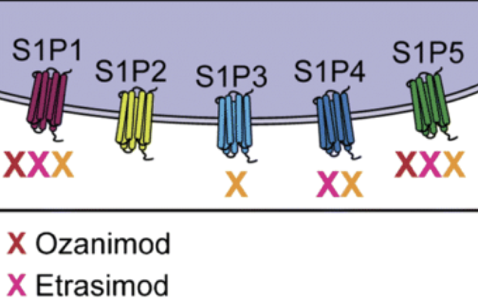 S1PR1, S1P receptor 1.
Wang J, et al. Aliment Pharmacol Ther. 2021.
FDA Approved S1P Receptor Modulators
S1P Receptor Modulators
JAK-STAT inhibitors
IL23 Selective Inhibitors
Anti-TNF’s
Infliximab
Adalimumab
Certolizumab
Golimumab
Ozanimod
Etrasimod
Upadacitnib
Tofacitinib
Risankizumab
Mirikizumab
TNF – Tumor Necrosis Factor, S1P - spingosine-1-phosphate, JAK-STAT -Janus kinase signal transducer and activator of transcription, IL – Interleukin
Ozanimod in UC: True North Study
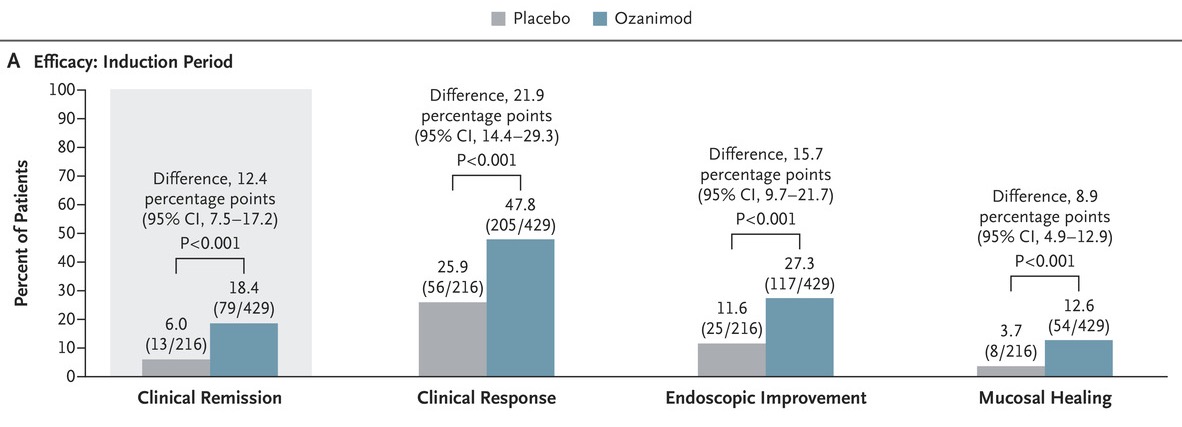 CI, confidence interval.
Wang J, et al. Aliment Pharmacol Ther. 2021.
Etrasimod in UC: ELEVATE Study
Wang J, et al. Aliment Pharmacol Ther. 2021.
Broad & Targeted IBD Therapy Mechanisms of Action
Casteele NV, et al. Nat Rev Gastroenterol Hepatol. 2015; 12: 373-4.
Broad & Targeted IBD Therapy Mechanisms of Action
Casteele NV, et al. Nat Rev Gastroenterol Hepatol. 2015; 12: 373-4.
FDA Approved JAK-STAT inhibitors
S1P Receptor Modulators
JAK-STAT inhibitors
IL23 Selective Inhibitors
Anti-TNF’s
Infliximab
Adalimumab
Certolizumab
Golimumab
Ozanimod
Etrasimod
Upadacitnib
Tofacitinib
Risankizumab
Mirikizumab
TNF – Tumor Necrosis Factor, S1P - spingosine-1-phosphate, JAK-STAT -Janus kinase signal transducer and activator of transcription, IL – Interleukin
Upadacitinib in Crohn’s Disease
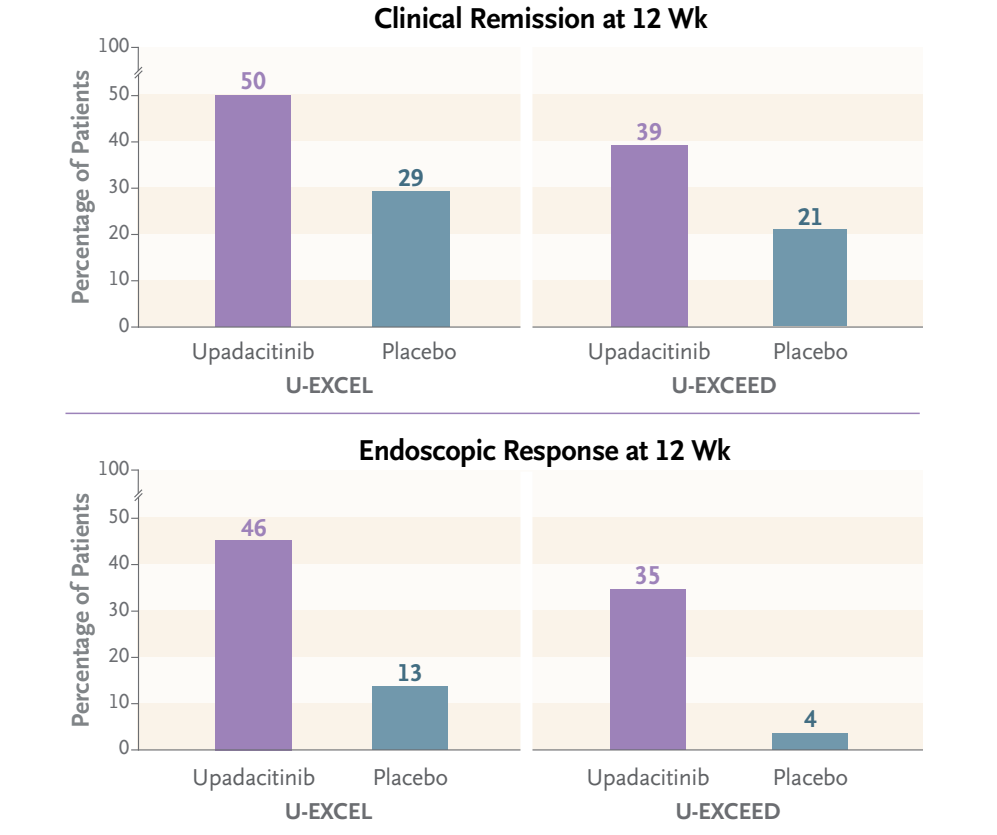 Wang J, et al. Aliment Pharmacol Ther. 2021.
Upadacitinib – JAK Kinase Inhibitor
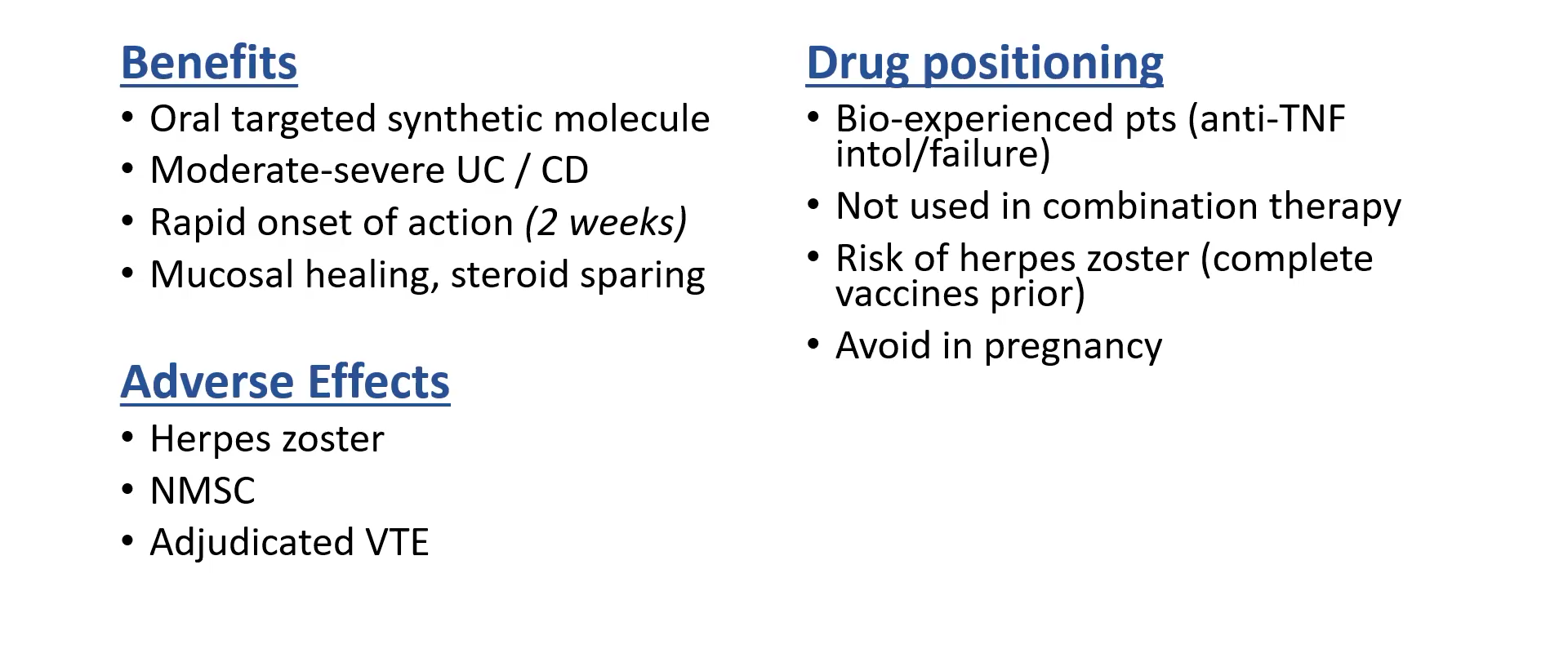 Upadacitinib in Ulcerative Colitis
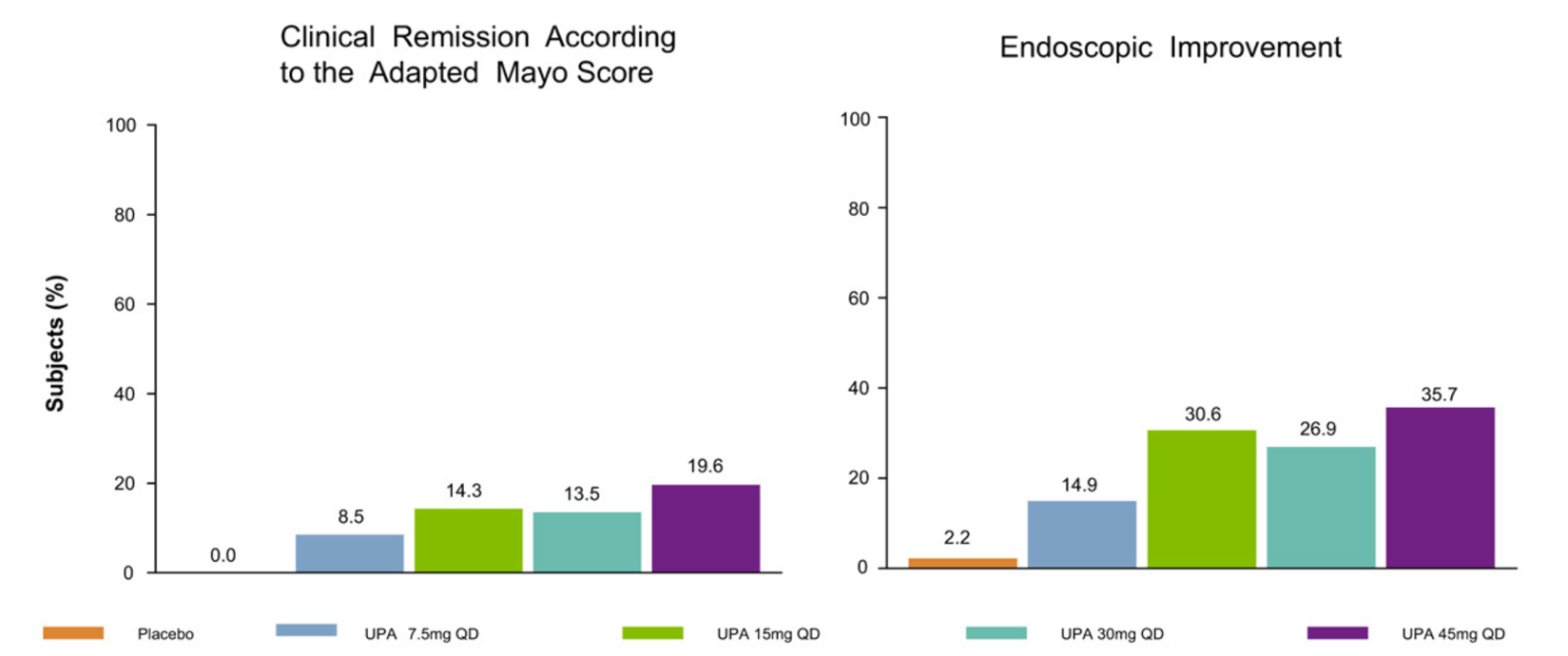 UPA, upadacitinib; QD, once daily.
Sandborn WJ, et al. Gastroenterology. 2020. 158(8):2139-49.e14.
Broad & Targeted IBD Therapy Mechanisms of Action
Casteele NV, et al. Nat Rev Gastroenterol Hepatol. 2015; 12: 373-4.
Broad & Targeted IBD Therapy Mechanisms of Action
Casteele NV, et al. Nat Rev Gastroenterol Hepatol. 2015; 12: 373-4.
Risankizumab Mechanism of Action
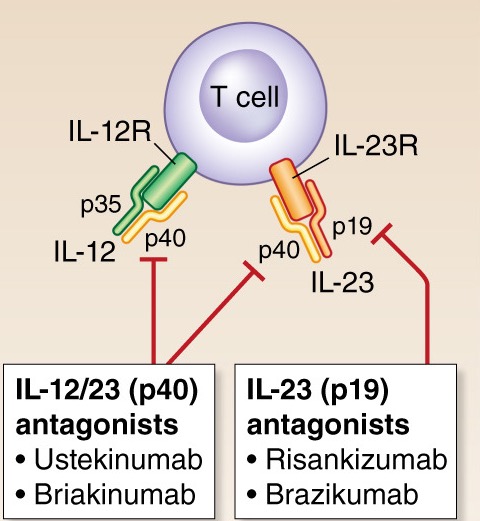 Risankizumab – IL23 Inhibitor
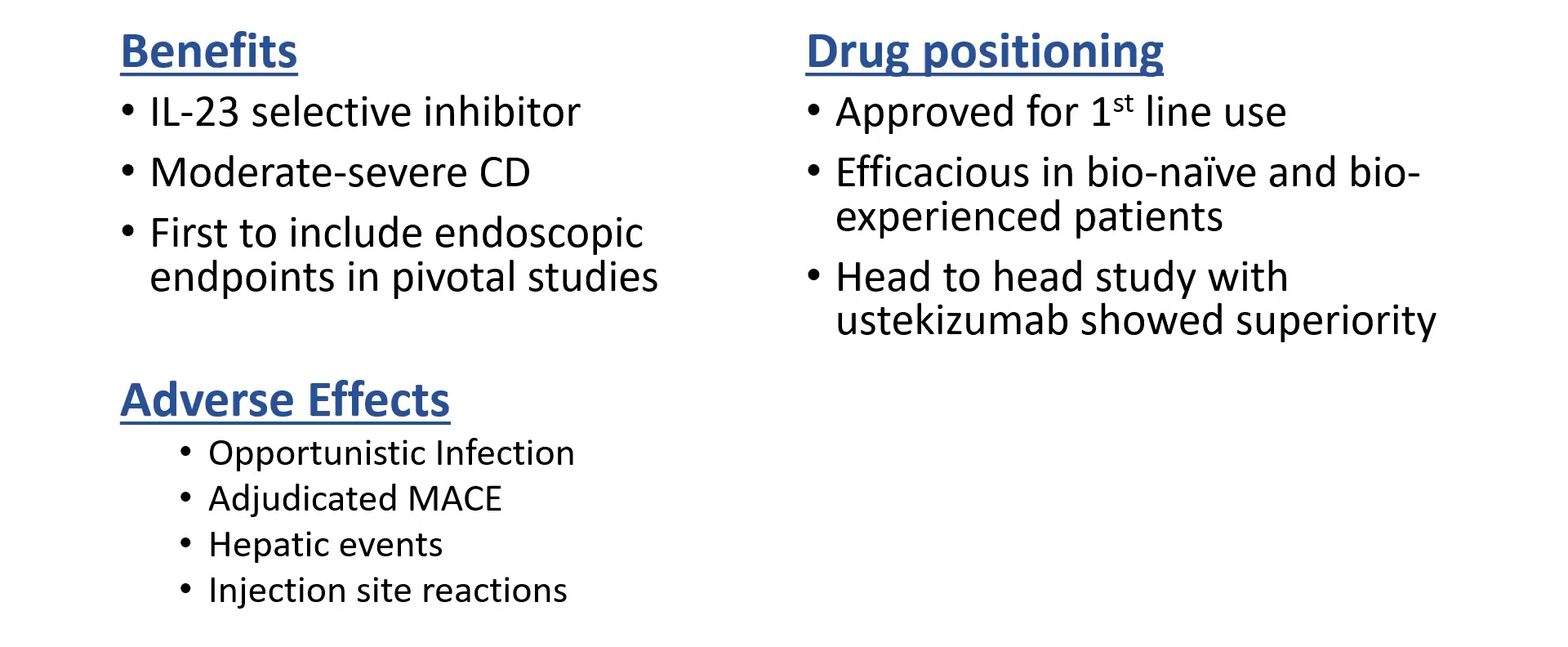 FDA Approved IL23 Selective Inhibitors
S1P Receptor Modulators
JAK-STAT inhibitors
IL23 Selective Inhibitors
Anti-TNF’s
Infliximab
Adalimumab
Certolizumab
Golimumab
Ozanimod
Etrasimod
Upadacitnib
Tofacitinib
Risankizumab
Mirikizumab
TNF – Tumor Necrosis Factor, S1P - spingosine-1-phosphate, JAK-STAT -Janus kinase signal transducer and activator of transcription, IL – Interleukin
Risankizumab in Crohn’s Disease
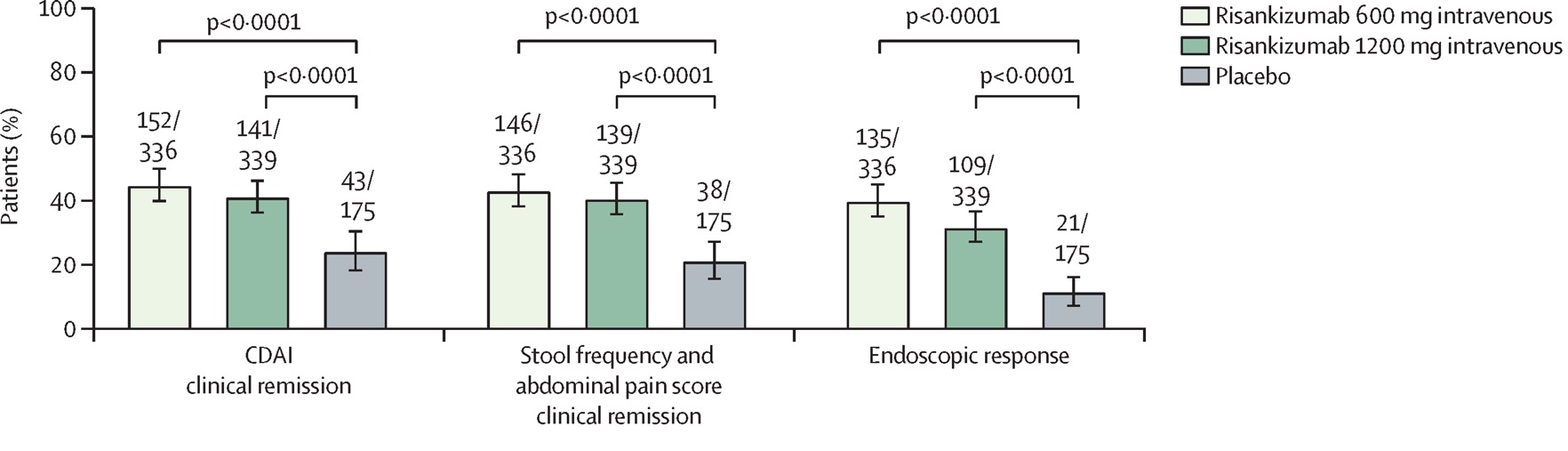 CDAI, Crohn’s disease activity index.
Mirakizumab in Ulcerative Colitis
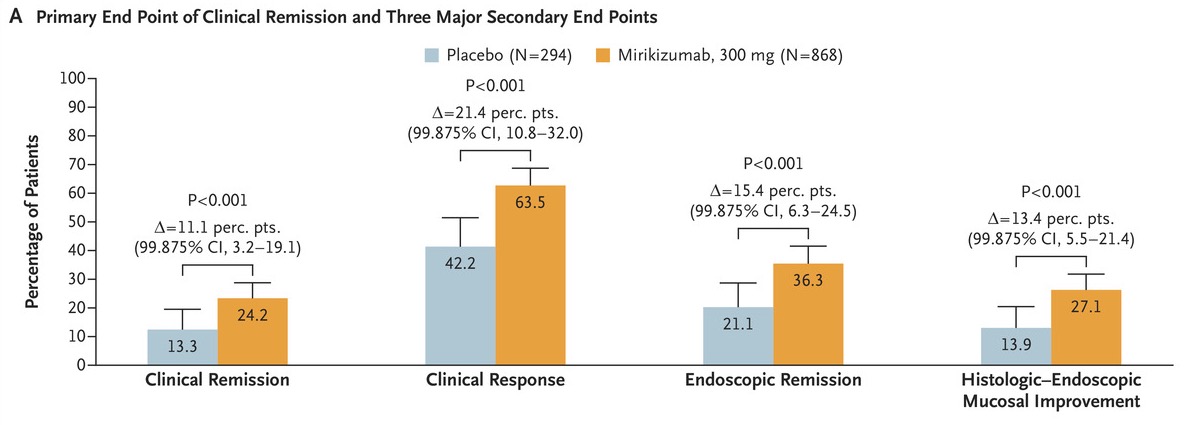 Summary
New treatment mechanisms of actions are now available for treating Crohn’s and ulcerative colitis
These include increasingly targeted biological therapies such as IL-23 specific blockers
New and effective oral small molecule treatments are available for both ulcerative colitis and Crohn’s
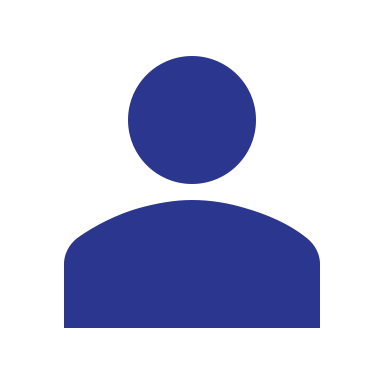 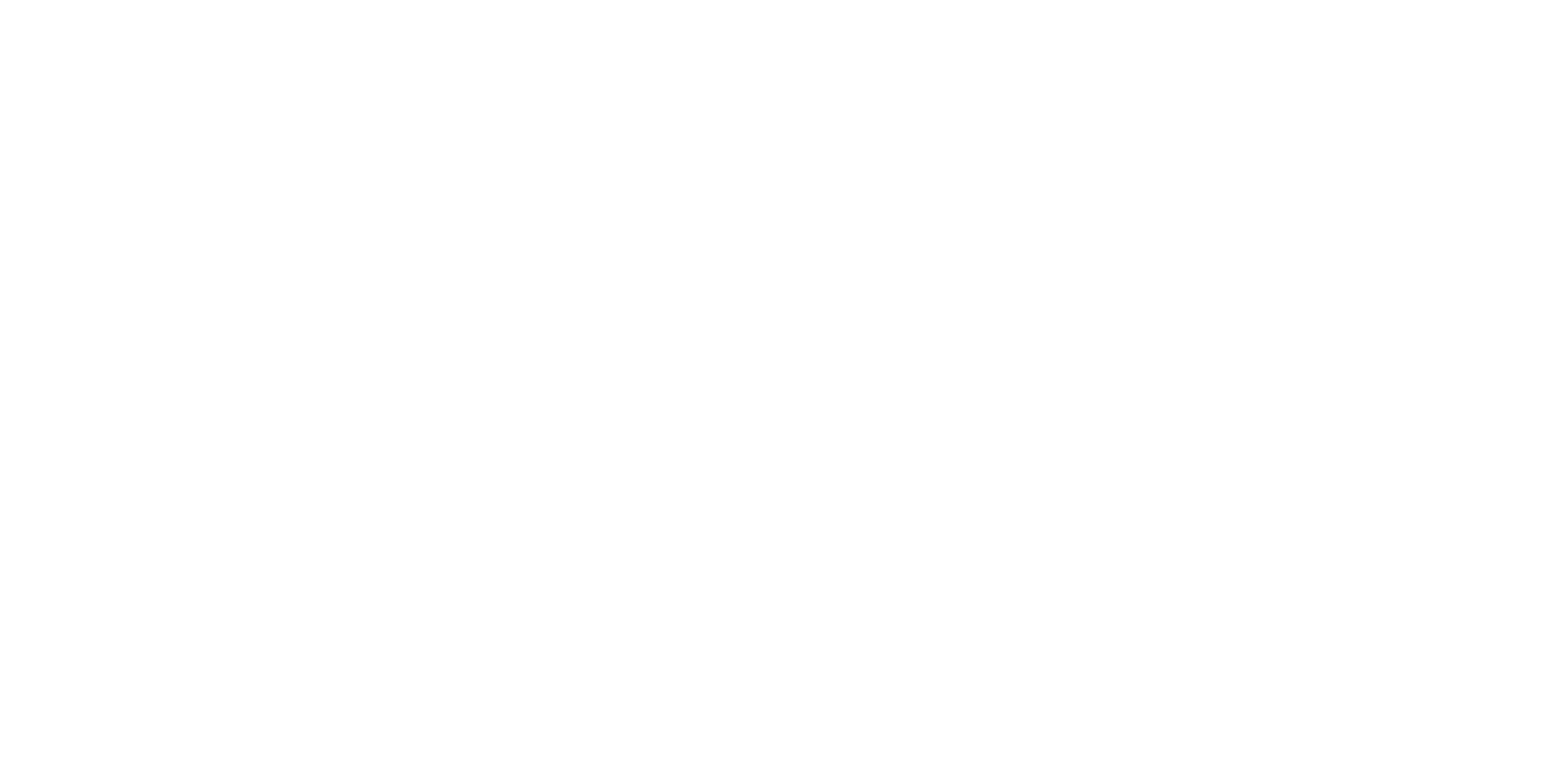 Looking for more resources on this topic?
CME/CE in minutes
Congress highlights
Late-breaking data
Quizzes
Webinars
In-person events
Slides & resources
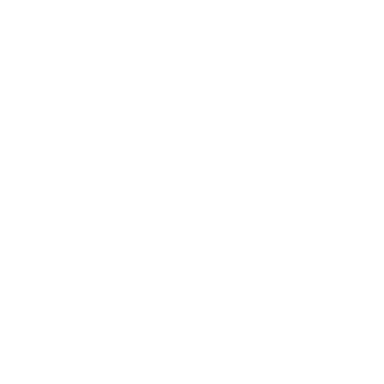 www.MedEdOTG.com